CHÀO MỪNG CÁC EM 
ĐẾN VỚI TIẾT HỌC HÔM NAY!
KHỞI ĐỘNG
Trò chơi “Hỏi nhanh, đáp nhanh”
Luật chơi: Học sinh trong lớp phản ứng thật nhanh trả lời các câu hỏi giáo viên đưa ra. Bạn nào trả lời nhanh và chính xác nhất sẽ giành chiến thắng.
TUẦN 31 + 32 + 33 – TIẾT 2:
TÌM HIỂU MỘT SỐ NGHỀ HIỆN CÓ Ở ĐỊA PHƯƠNG
(tiếp theo)
3. Thực hiện kế hoạch dự án và báo cáo kết quả tìm hiểu đặc trưng của một số nghề ở địa phương
Hoạt động nhóm thực hiện kế hoạch dự án tìm hiểu nghề mà nhóm đã lập vào thời gian ngoài giờ học chính khóa.
Thời gian thực hiện: 1 tuần.
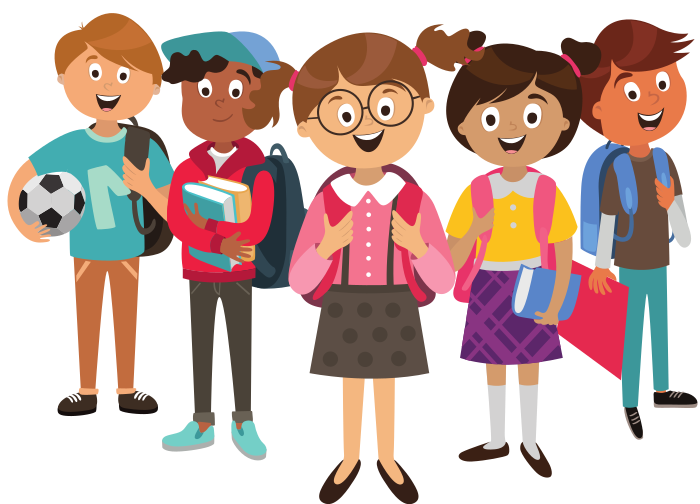 Lưu ý:
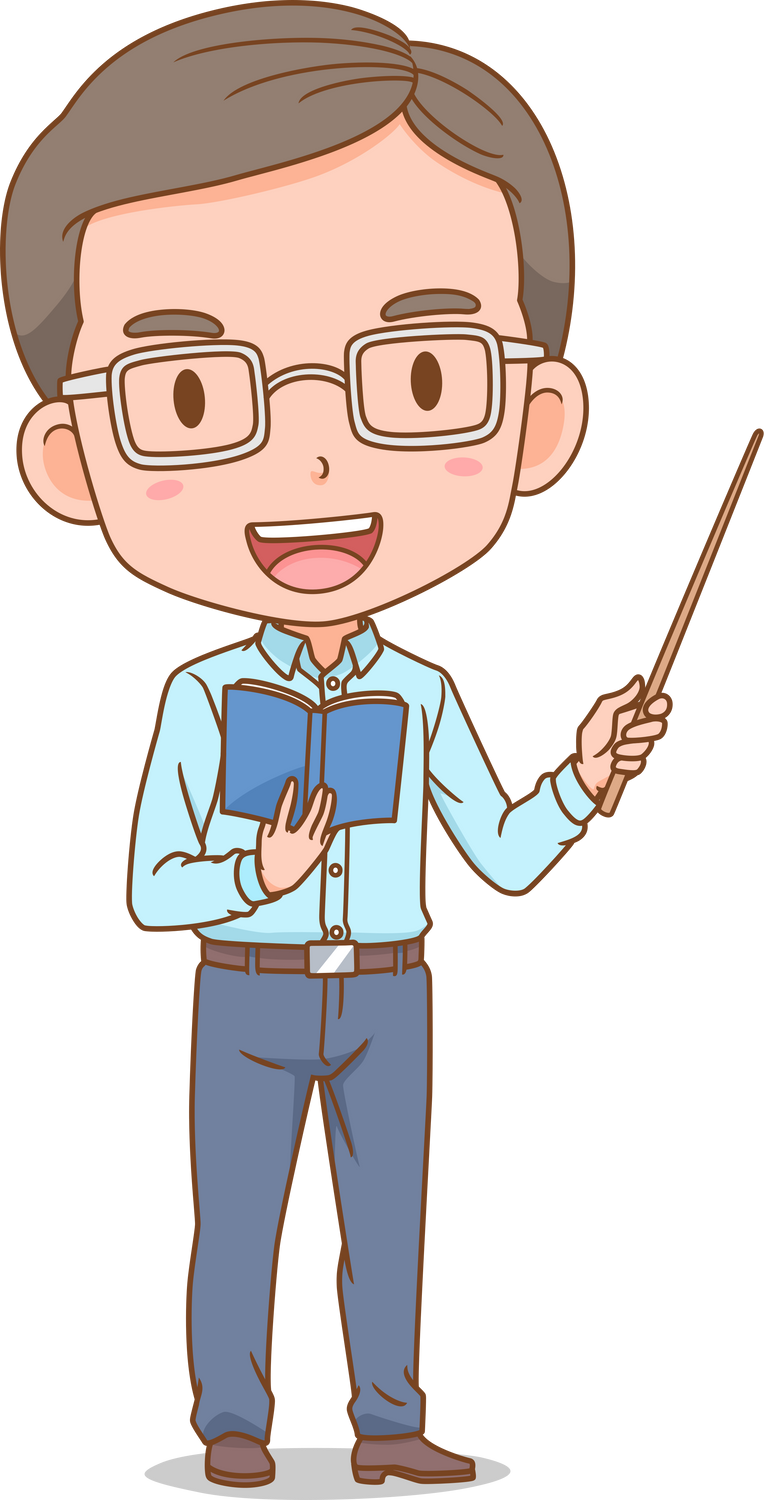 Thường xuyên trao đổi, phối hợp với các bạn trong nhóm khi thực hiện dự án. Chú ý ghi chép, lưu trữ thông tin, dữ liệu về nghề đã thu thập được.
Báo cáo tiến độ thực hiện dự án với thầy cô. Có thể nhờ thầy cô hỗ trợ hoặc hướng dẫn thêm trong quá trình thực hiện nhiệm vụ.
Mỗi nhóm sẽ tập hợp kết quả tìm hiểu của từng thành viên trong nhóm vào bảng mẫu gợi ý sau:
Hoạt động theo nhóm dự án để thực hiện những công việc sau:
Nhóm trưởng yêu cầu các thành viên trong nhóm lần lượt báo cáo kết quả thực hiện nhiệm vụ được giao. Thư kí nhóm ghi chép báo cáo kết quả của từng thành viên vào bảng mẫu. Các thành viên khác lắng nghe, nhận xét, bổ sung. 
Phân loại, xử lí thông tin thu thập được (thông tin bằng hình ảnh, thông tin bằng số liệu, dữ liệu,...).
Thảo luận để xây dựng sản phẩm dự án.
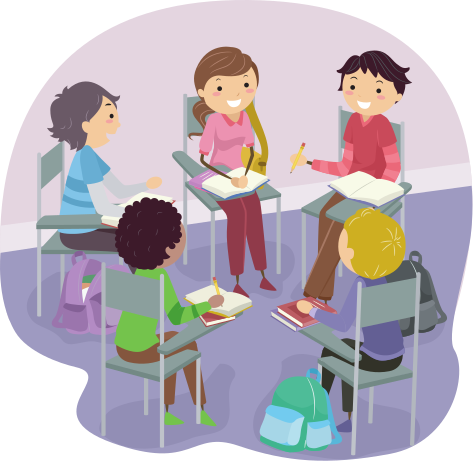 Về nội dung: Cần thế hiện rõ và đầy đủ những nội dung sau trong phần trình bày về:
Tên dự án;
Nhóm thực hiện;
Thời gian thực hiện;
Mục tiêu dự án;
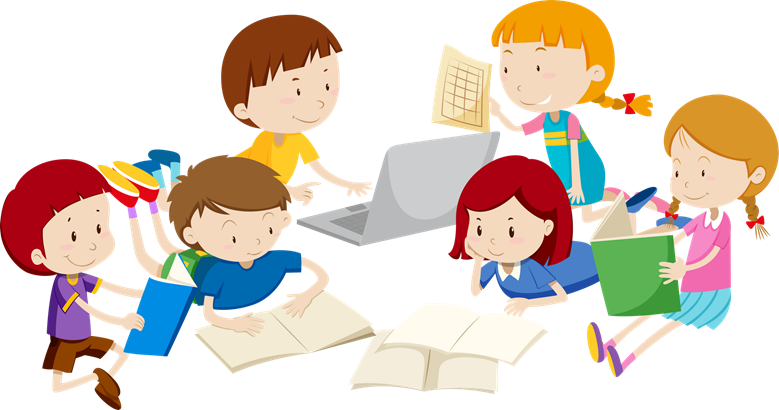 Kết quả nghiên cứu tìm hiểu nghề, trong đó cần nêu rõ: Các công việc đặc trưng của nghề; các trang thiết bị, dụng cụ lao động cơ bản của nghề; những phẩm chất và năng lực cần có của người làm nghề; những nguy hiểm có thể xảy ra và cách giữ an toàn khi làm các công việc của nghê; vai trò và triển vọng của nghề ở địa phương. 
Những đề xuất của nhóm sau khi thực hiện dự án.
Đánh giá chung và những bài học rút ra từ kết quả thực hiện dự án tìm hiểu nghề.
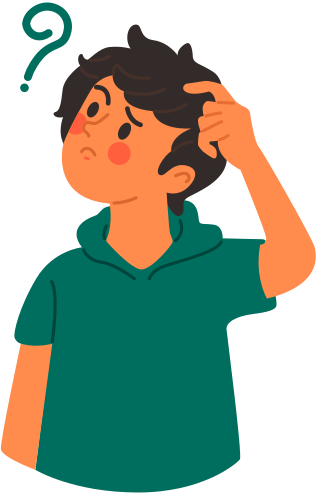 Về hình thức giới thiệu sản phẩm: phù hợp với điều kiện, khả năng của nhóm. Nên sử dụng nhiều hình ảnh minh chứng cho những thông tin thu thập được để phần trình bày báo cáo của các nhóm đa dạng, phong phú và hấp dẫn.
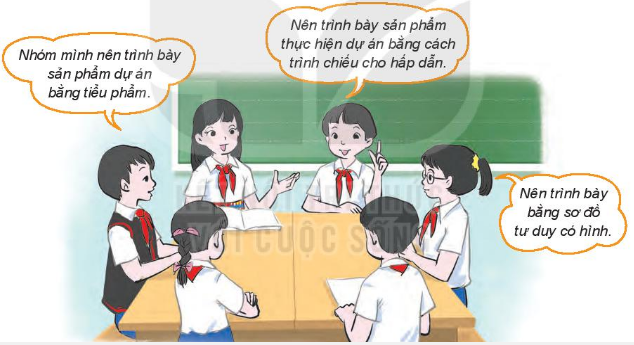 Đánh giá việc thực hiện dự án.
¿?
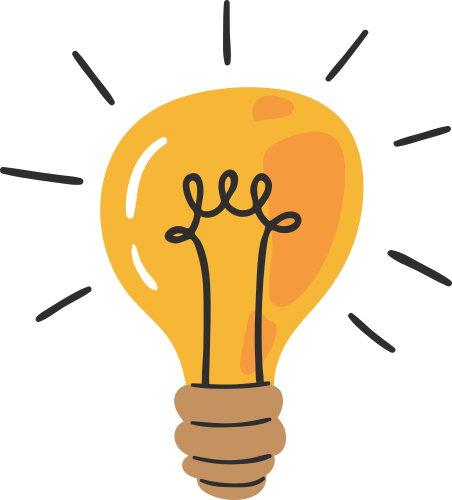 Gợi ý:
Dự án có đạt được mục tiêu không?
Dự án có hoàn thành đúng thời hạn không?
Sự hợp tác và tinh thần, thái độ thực hiện nhiệm vụ.
Những kinh nghiệm, bài học rút ra qua việc thực hiện dự án.
KẾT LUẬN
Địa phương các em đang sống có nhiều nghề khác nhau thuộc các lĩnh vực khác nhau như nông nghiệp, công nghiệp, thủ công nghiệp, dịch vụ, thương mại. Qua việc thực hiện dự án tìm hiểu nghề, các em đã hiểu rõ hơn về những đặc trưng của một số nghề chủ yếu ở địa phương và biết được các nghề khác nhau có công việc đặc trưng và những trang thiết bị, dụng cụ lao động cần thiết của nghề khác nhau, có yêu cầu về phẩm chất, năng lực của nghề đối với người lao động khác nhau, đồng thời cũng biết được mỗi nghề đều có thể xảy ra một số nguy hiểm đối với người làm nghề và cách giữ an toàn khi thực hiện các công việc của nghề. Hiểu về nghề ở địa phương giúp các em có cơ sở quan trọng để định hướng nghề nghiệp tương lai.
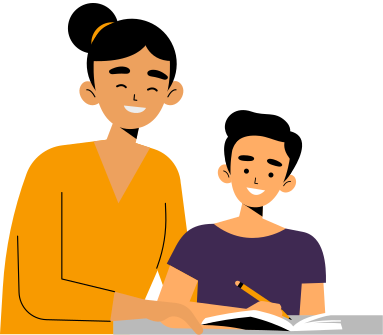 4. Trải nghiệm nghề 
ở địa phương.
Học sinh thực hiện những việc sau:
Tiếp tục tìm hiểu, trải nghiệm nghề em quan tâm để bổ sung hiểu biết thực tế về nghề ở địa phương. Nếu có điều kiện, có thể tham quan hoặc tham gia làm một số công việc đơn giản của nghề. 
Bổ sung thông tin về nghề, đặc biệt là thông tin về yêu cầu phẩm chất, năng lực đối với người lao động của nghề mà học sinh quan tâm.
KẾT LUẬN CHUNG
Mỗi địa phương đều có các hoạt động nghề nghiệp nhằm đáp ứng những nhu cầu thiết yếu của người dân và yêu cầu phát triển kinh tế – xã hội của địa phương. Là người con của quê hương, tìm hiểu nghề ở địa phương không chỉ giúp mỗi chúng ta có hiểu biết cần thiết về hoạt động nghề nghiệp, về đặc trưng của các nghề hiện có ở địa phương mà còn giúp chúng ta có cơ sở ban đầu rất quan trọng cho việc định hướng nghề nghiệp tương lai và học tập, rèn luyện bản thân theo định hướng nghề nghiệp.
HƯỚNG DẪN VỀ NHÀ
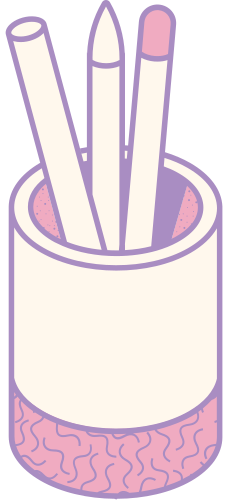 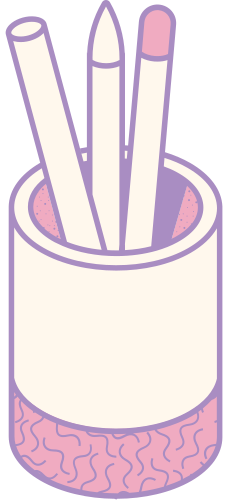 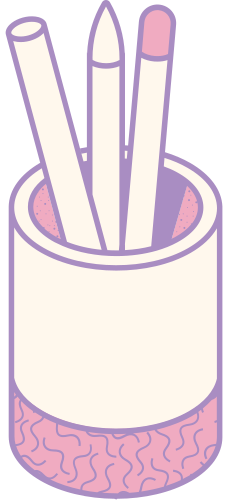 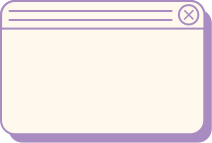 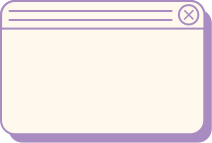 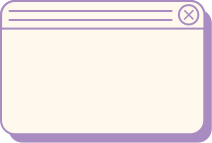 Ôn lại kiến thức 
đã học trong bài
Hoàn thành bài tập trong SBT
Đọc và xem 
trước bài mới
CẢM ƠN CÁC EM CHÚ Ý LẮNG NGHE, HẸN GẶP LẠI!